Geologická história a stavba Slovenska
1.Geologická história Slovenska:
Príroda Slovenska vyniká veľkou pestrosťou a rozmanitosťou. 
Pohoria, kotliny a rozsiahle nížiny vyvolávajú dnes dojem nemennosti a pokoja.
V takejto podobe neboli vždy. Počas mnohých miliónov rokov sa striedalo more a súš, vznikali sopky, dvíhali sa pohoria. 
Menilo sa aj podnebie, 
    raz tu bola púšť, inokedy 
    doba ľadová.
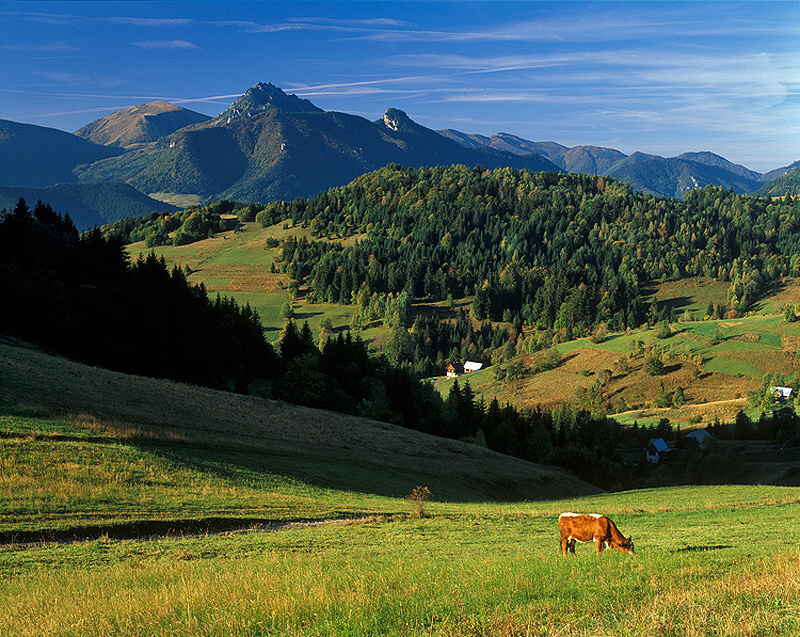 Na začiatku prvohôr bolo na našom území more: jeho pozostatkom sú pieskovce, ílovité bridlice, menej vápence. 
Pri vrásnení vzniklo mohutné pohorie tvorené žulovými masívmi a premenenými horninami. 
Veľká časť územia sa stala na dlhú dobu súšou.
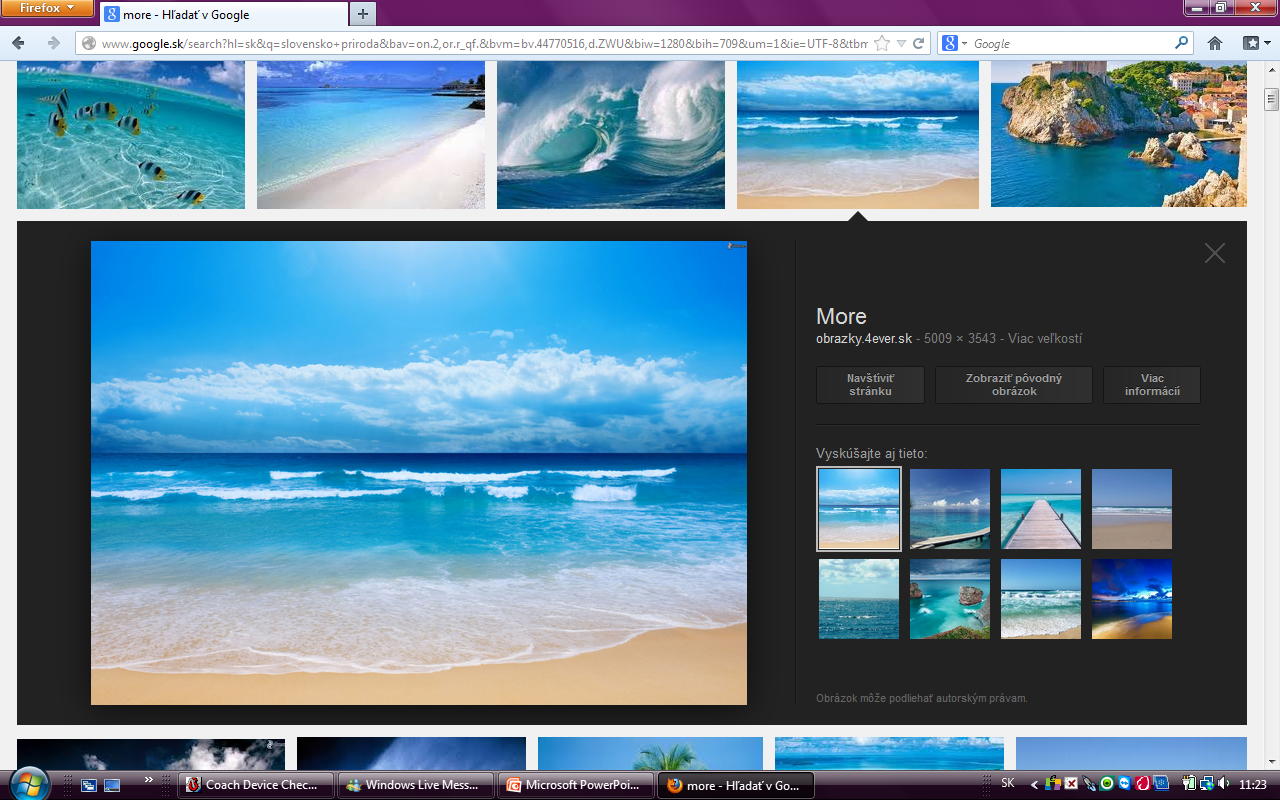 Na konci prvohôr bola na Slovensku púšť, takmer bez života.
Slovensko na konci prvohôr vyzeralo asi ako kamenná púšť s ojedinelými nahosemennými rastlinami.
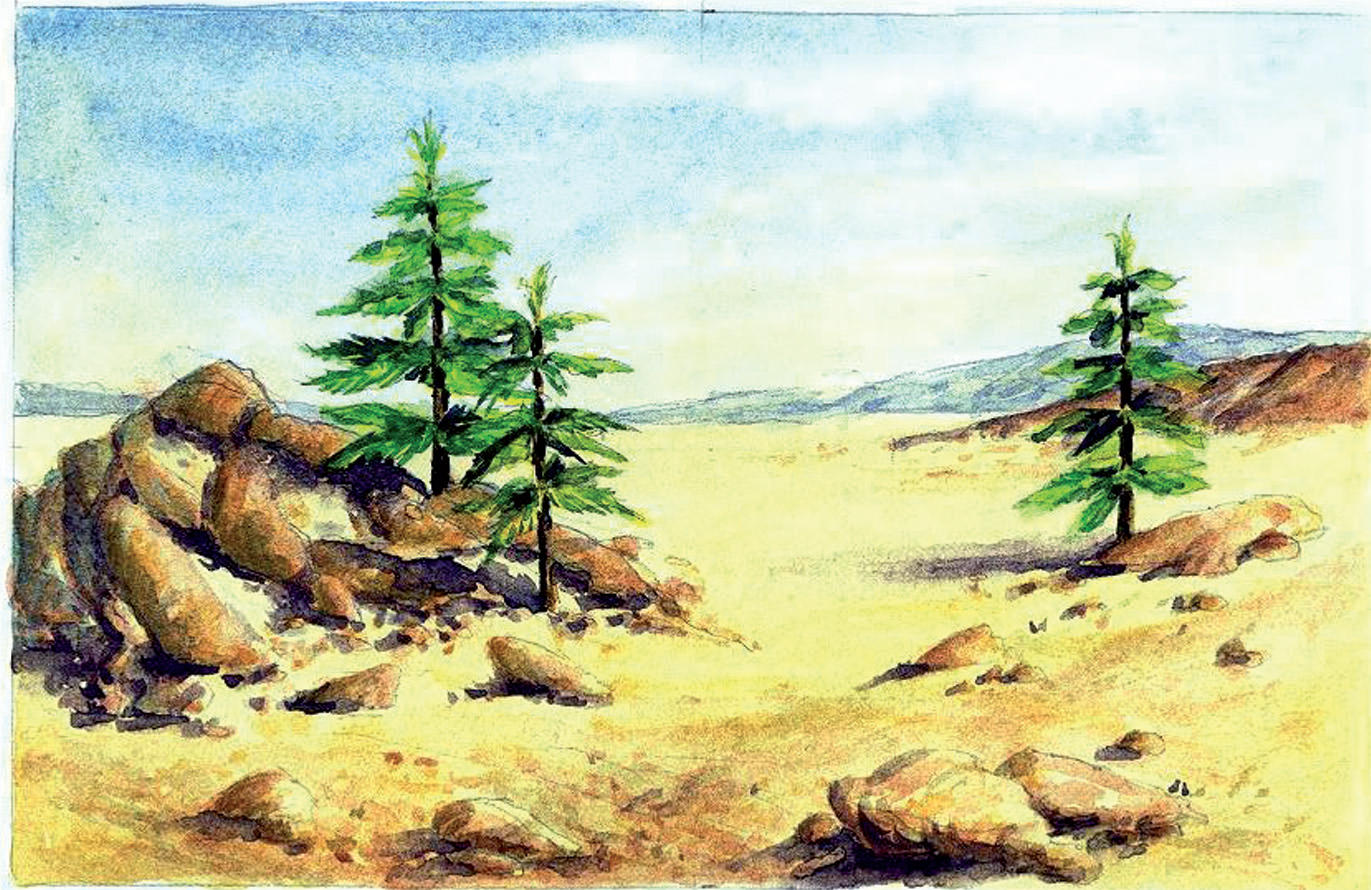 V druhohorách bolo územie zaplavené morom Tethys, v ktorom sa usadzovali najmä vápence a dolomity.
Život v mori u nás na začiatku druhohôr – v teplom tropickom mori bol bohatý život, darilo sa riasam, ľaliovkám, koralom, ježovkám, ramenonožcom, amonitom, belemnitom a lastúrnikom. Viaceré z nich sa zachovali ako skameneliny.
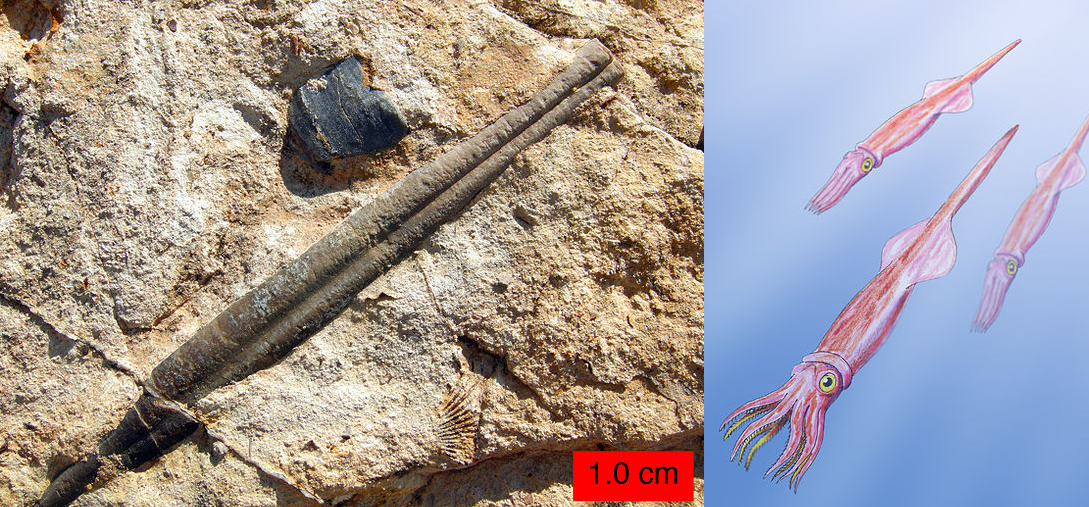 BELEMNITY
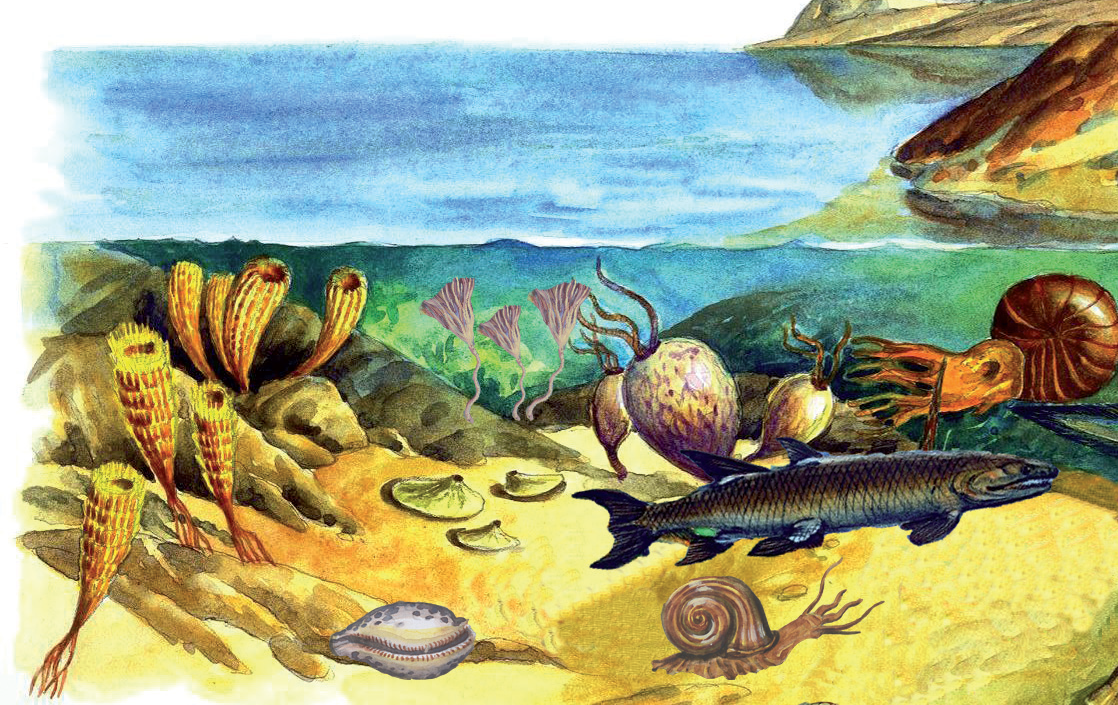 Na konci druhohôr sa začalo alpínske vrásnenie. More ustúpilo na sever a zemská kôra sa vrásnila.  Zložité vrásy sa neskôr presúvali cez seba ako príkrovy.
Na veľkej časti územia vzniklo nové pohorie a zasa prevládala súš. 
Aj živá príroda reagovala na veľké zmeny v neživej prírode. 
Mnohé organizmy vyhynuli.
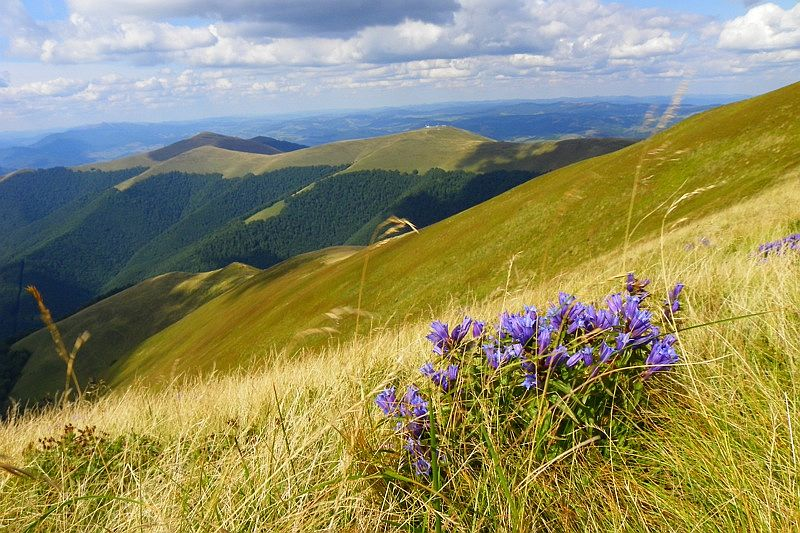 V treťohorách bolo na severe a juhu more, ktoré postupne zaplavovalo súš. 
Zemetrasenia vyvolávali podmorské prúdy, ktoré presúvali materiál z plytčín do hlbokého mora. 
Usadzovali sa vrstvy pieskovcov a ílovcov, ktoré sa mnohonásobne striedali.  Nazývajú sa flyš.
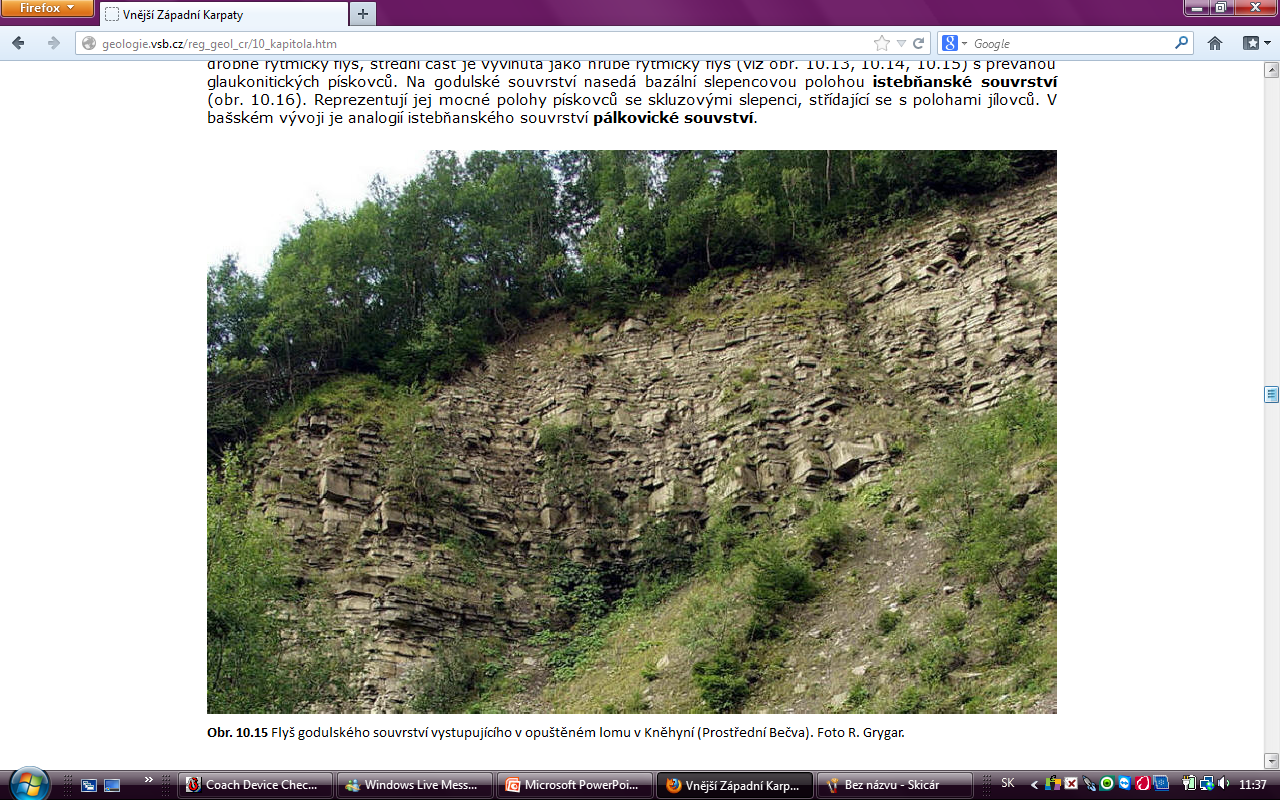 Slovensko v mladších treťohorách – v mori žili červené riasy, koraly, ježovky, lastúrniky a ulitníky, ryby, žraloky a iné.
Na pevnine rástli palmy, figovníky a škoricovníky, žili mastodonty, prakone, prajelene.
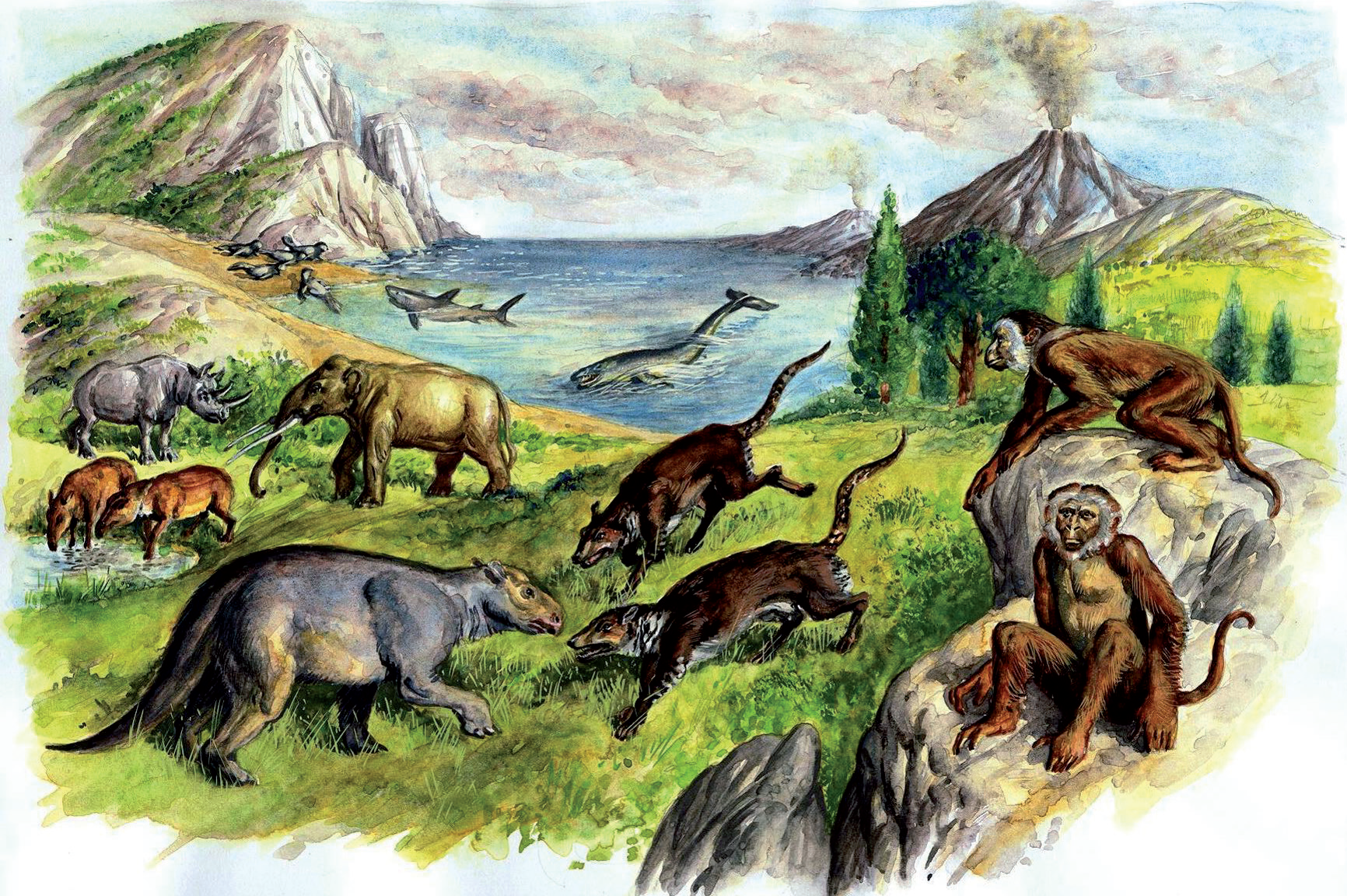 Koncom treťohôr bolo u nás naposledy more. Podnebie bolo subtropické, striedavo teplé a vlhké.
V jazerách po ústupe mora vznikali ložiská hnedého uhlia. Prejavovala sa aj intenzívna sopečná činnosť. 
V treťohorách sa vytvoril základ dnešných pohorí, kotlín a nížin 
    Slovenska.
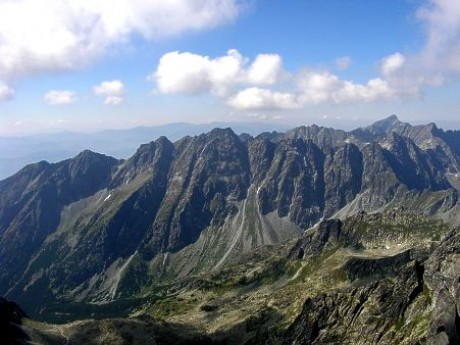 V štvrtohorách sa Slovensko nachádzalo pred kontinentálnym ľadovcom, ktorý siahal až na územie Poľska, severne od Tatier. 
Krajina mala charakter tundry a chladnej stepi s večne zamrznutou pôdou. V niekoľkých pohoriach boli horské ľadovce.
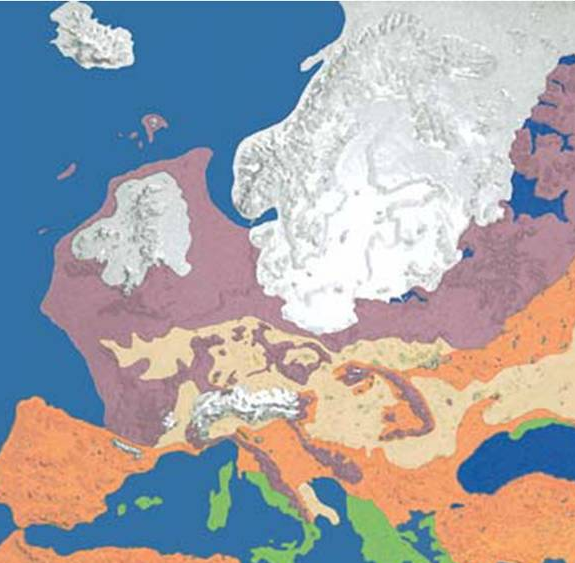 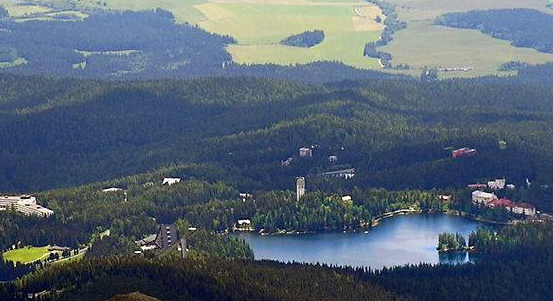 Štrbské pleso - pozostatok vysokotatranského zaľadnenia
V medziľadových dobách sa tvorila kvapľová výzdoba jaskýň a vznikala pôda. 
Riečna sieť sa už podobala dnešnej. 
V tomto období zasiahol do vývoja prírody človek. Pretváraním krajiny na svoje účely sa tak stal významným geologickým činiteľom ovplyvňujúcim prírodu.
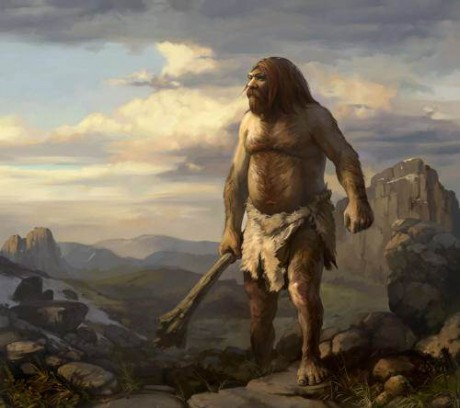 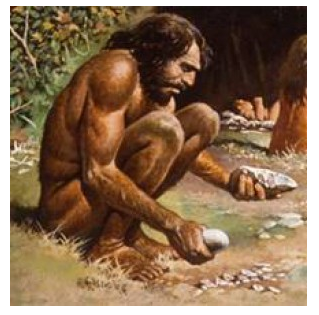